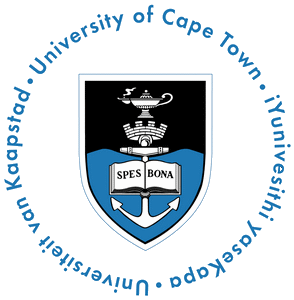 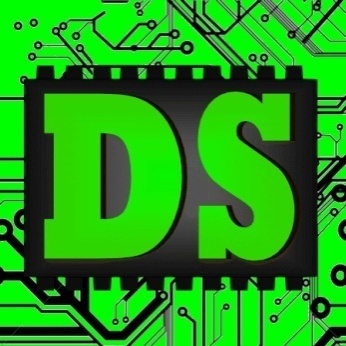 EEE4084F
Digital Systems
Lecture 17
RC Architectures Case Studies
Microprocessor-based: 
Cell Broadband Engine Architecture
FPGA-based: 
PAM, VCC, SPLASH …
Lecturer:
Simon Winberg
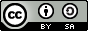 Attribution-ShareAlike 4.0 International (CC BY-SA 4.0)
Lecture Overview
Case study of RC computers
IBM Blade & Cell Processor
Programmable Active Memories (PAM)
Virtual Computer Corporation (VCC)
Super Computer Research CenterSplash System
Small RC Systems
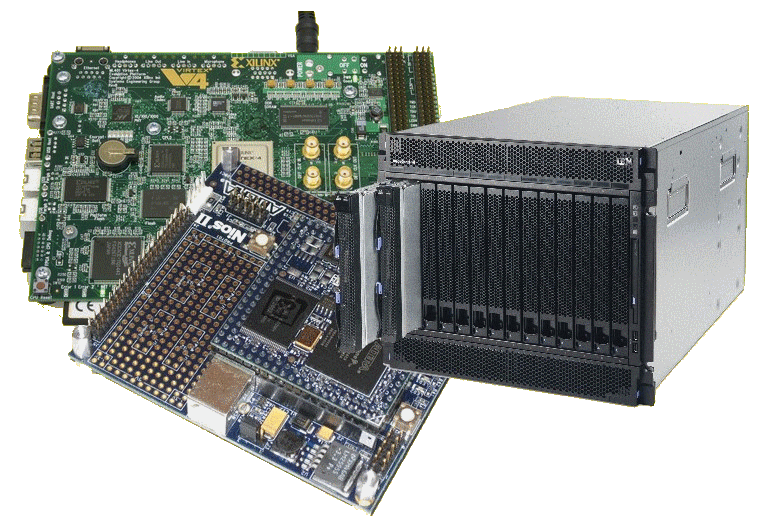 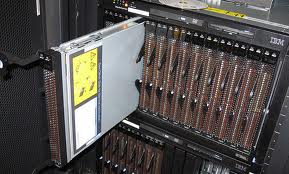 CASE STUDY:
IBM Blade rack
IBM Blade & The Cell Processor
Cell (or Meta-) processors 
Changeable in smaller parts – the ‘Strategic Processing Units’ (SPUs) and their interconnects
The “Cell Processor” :Cell Broadband Engine Architecture Processor
Developed by STI alliance, a collaboration of Sony, Sony Computer Entertainment, Toshiba, and IBM.
Why Cell?
Actually “Cell” is a shortening for “Cell Broadband EngineArchitecture”
Technically abbreviated as CBEA in full, alternatively “Cell BE”.
The design and first implementation of the Cell:
Performed at STI Design Center in Austin, Texas
Carried out over a 4-year period from March 2001
Budget approx. 400 million USD
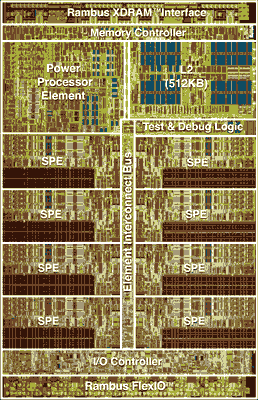 Image of the Cell processor
Information based mainly on http://en.wikipedia.org/wiki/Cell_(microprocessor)
The Cell Processor Milestones
2005 Feb[1,2]
IBM’s technical disclosures of cell processors quickly led to new platforms & toolsets [2]
Oct 05: Mercury Cell Blade
Nov 05: Open Source SDK & Simulator
Feb 06: IBM Cell Blade
Resources / further reading
http://www-128.ibm.com/developerworks/power/cell/
http://www.research.ibm.com/cell/
(see copy of condensed article: Lect17 - The Cell architecture.pdf)
[1] IBM press release 7-Feb-2005: http://www-03.ibm.com/press/us/en/pressrelease/7502.wss
[2] http://www.scei.co.jp/corporate/release/pdf/051110e.pdf
Cell Processor Hardware
Rambus XRAM ™ Interface
9 cores
1 x Power Processor
8 x Synergistic Processor Element (SPE)
10 threads (2x PPE threads + 8x SPE threads)
Transistors: 241x106
Size: 235 mm2 
Clock: 3.2 GHz
Cell ver. 1: 64-bit arch
Memory Controller
Power 
Processor
Element
L2 Cache
(512 Kb)
Test&Debug
Element interconnect bus
SPE
SPE
SPE
SPE
SPE
SPE
SPE
SPE
IO Controller
Layout of Cell processor adapted from
http://www.research.ibm.com/cell/
Rambus FlexIO™
Synergistic Processing Element (SPE)
Cells: heterogeneous multi-core system architecture
Power cell element for control tasks
Synergistic Processing Elements for data-intensive processing
Each SPE
Synergistic Processor Unit (SPU)
Synergistic Memory Flow Control (MFC)
Data movement and synchronization
Interface to high-performance Element Interconnect Bus (EIB)
Cell Broadband Architecture Design
SPE
SPE
SPE
SPE
SPE
SPE
SPE
SPE
SPU
SPU
SPU
SPU
SPU
SPU
SPU
SPU
MFC
MFC
MFC
MFC
MFC
MFC
MFC
MFC
EIB
MIC
PPU
MIC
L2 Cache
PPU
FLEX™ IO
XRAM ™
Synergistic Processor Unit (SPU)
Synergistic Memory Flow Control (MFC)
Programming Extensions
Application Binary Interface (ABI) Specifications
Defines: data types, register usage, calling conventions, and object formats to ensure compatibility of code generators and portability of code.
Examples
IBM SPE (Strategic Processor Elements) ABI
Linux Cell ABI
IBM SPE for Cell Processors
SPE C/C++ Language Extensions
Defines: standardized data types, compiler directives, and language extensions used to make use of SIMD capabilities in the core
Cell Processor Programming Models
Reconfigurable Computing
Cell Processor Programming Models
Cell Processor change SPEs according to application
Models
Application-specific accelerators
Function offloading
Computation acceleration
Heterogeneous multi-threading
Application Specific AcceleratorsExample
3D Visualization Application
Software
DATA
Stores
PPE
FLEX™ IO
Hardware
EIB
SPE 1
SPE  2
SPE 3
SPE 4
SPE 5
SPE 6
SPE 7
SPE 8
3D Graphics Acceleration
Texture
mapping
Data
decompression
Data comparison and classification
3D Scene Generation
Software
Function offloading models…
Multi-staged pipeline
PPE
SPE
SPE
SPE
Example:
LZH_compress(‘data.dat’)
Parallel stage of processing
sequence
PPE
Example:
Matrix X,Y
Y = quicksort(X)
m = Max(X)
X = X + 1
SPE
Remember:
All the SPEs can access the
shared memory directly via the
EIB  (element interconnect bus)
SPE
SPE
Computation Acceleration
Similar to model for functional offloading, except each SPE  can be busy with other forms  of related computation, but tasks not necessarily directly dependent (i.e. the main task isn’t always blocked, waiting for the others to complete)
PPE
Task
#3
Processing
resource
usage
SPE1
SPE2
SPE3
SPE4
Set of specific computation tasks scheduled optimally, each possibly needing multiple SPEs and PPE resources
SPE1 configured for tasks of type #1
SPE2 configured for tasks of type #2
SPE3 and SPE4 configured for tasks of type #3
Task
 #1
Task
#2
Heterogeneous multi-threading
PPE
Processing resource
usage
Thread 
#1
Thread 
#4
Spawn new threads as needed
SPE1
SPE2
SPE3
SPE4
SPE5
SPE6
SPE7
SPE8
disabled processing resources
waiting
PPE configured for thread types #1 and #2
SPE1 configured for threads of type #6
SPE2 configured for threads of type #3
SPE3 and SPE4 for threads of type #5
No threads of type #6 currently exist
Thread 
#3
Thread 
#5
Thread 
#3
(this thread is blocked)
All SPEs configured to handle general types of tasks required by the application
Combination of PPE threads and SPE threads
Certain SPEs configured to speed certain threads, but able to handle other threads also
Designing forperformance
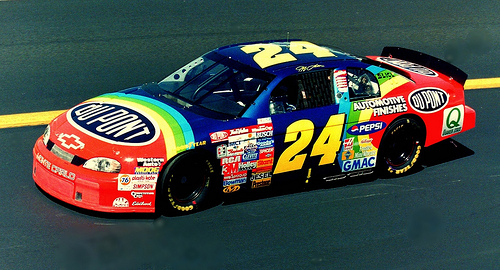 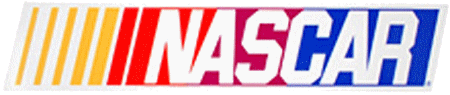 Three-step approach forapplication operation
Step 1 : Staging
Telling the SPEs what they are to do
Applying  computation parameters
Main Memory
PPE
assigning tasks
L2 Cache
SPE
SPE
SPE
SPE
SPE
SPE
SPE
SPE
todo
todo
todo
todo
todo
todo
todo
todo
Designing for performance
Step 1 : Staging
Each SPE can use a different block of memory
Step 2 : Processing
Each SPE does its assigned task
Main Memory
PPE
Each SPE uses its allocated
part of memory
1
3
5
7
2
4
6
8
L2 Cache
SPE
SPE
SPE
SPE
SPE
SPE
SPE
SPE
Designing for performance
Step 1 : Staging
Step 2 : Processing
Step 3 : Combination
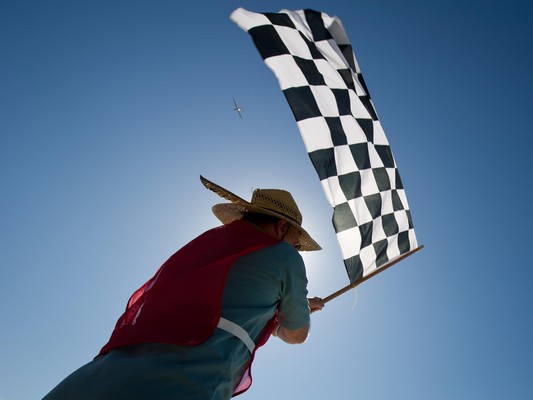 Power PC combines results that
were left by the SPEs in memory,
using its L2 cache to speed it up
Main Memory
PPE
1
3
5
7
2
4
6
8
L2 Cache
SPE
SPE
SPE
SPE
SPE
SPE
SPE
SPE
IBM Blade
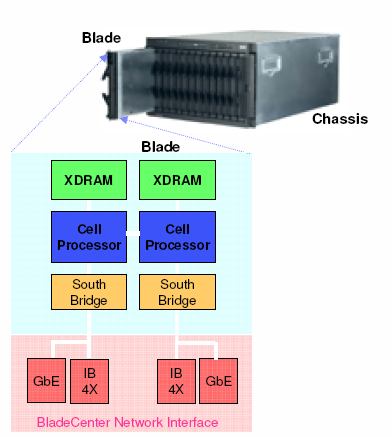 Each blade contains
Two cell processors
IO controller devices
XDRAM memory
IBM Blade center interface
RC Systems
A look at platforms architectures
Large RC System - PAM
Programmable Active Memories (PAM)
Produced by Digital Equipment Corp (DEC)
Used Xilinx XC3000 FPGAs
Independent banks of fast static RAM
SRAM
SRAM
SRAM
SRAM
Host
CPU
FPGA
FPGA
FPGA
FPGA
FPGA
FPGA
FPGA
FPGA
DRAM
SRAM
SRAM
SRAM
SRAM
Digital Equipment Corp. PAM system (1980s)
Image adapted from Hauck and Dehon (2008) Ch3
Large RC System - VCC
Virtual Computer Corporation (VCC)
First commercially commercial RC platform*
Checkerboard layout of
Xilinx XC4010 devices and 
I-Cube programmable interconnection devices
SRAM modules on the edges
SRAM
SRAM
FPGA
FPGA
FPGA
FPGA
FPGA
FPGA
…
SRAM
FPGA
I-Cube
FPGA
I-Cube
I-Cube
FPGA
SRAM
…
…
…
…
…
…
…
…
…
SRAM
FPGA
I-Cube
FPGA
I-Cube
I-Cube
FPGA
SRAM
…
VCC Virtual Computer
* Hauck and Dehon (2008)
Large RC System - Splash
Dev. by Super Computer Research (SCR) Center ~1990
Well utilized (compared to previous systems).
Comprised linear array of FPGAs each with own  SRAM *
Summary of the Splash system
Developed initially to solve the problem of mapping the human genome and other similar problems. Design follows a reconfigurable linear logic array. The SPLASH aimed to give a Sun computer better than supercomputer performance for a certain types of problems. At the time, the performance of SPLASH was shown to outperform a Cray 2 by a factor of 325. FPGAs were used to build SPLASH, a cross between a specialized hardware board but more flexible like a supercomputer. The SPLASH system consists of software and hardware which plugs into two slots of a Sun workstation. **
Illustration of the
SPLASH design
(adapted from *)
…
FPGA
FPGA
FPGA
SRAM
SRAM
SRAM
…
SRAM
Crossbar
FPGA
Dedicated
controller
FPGA
FPGA
FPGA
…
SRAM
SRAM
SRAM
…
* Hauck and Dehon (2008)
SRC Splash version 2
**Adapted from: Waugh, T.C., "Field programmable gate array key to reconfigurable array outperforming supercomputers," Custom Integrated Circuits Conference, 1991., Proceedings of the IEEE 1991 , vol., no., pp.6.6/1,6.6/4, 12-15 May 1991  doi: 10.1109/CICC.1991.164051
Small RC Systems
Brown University’s PRISM
Single FPGA co-processor in each computer in a cluster
Main CPUs offloading parallelized functions to FPGA
Algotronix
Configurable Array Logic  (CAL) – FPGA featuring very simple logic cells (compared to other FPGAs)
Later become XC6200 (when CAL bought by Xilinx)
* Hauck and Dehon (2008)
Reconfigurable  Supercomputers
Cray Research
XD1: 12 processing nodes
6x ADM Opteron processors
6x Reconfigurable nodes built from Xilinx Vertex 4
Each XD1 in own chassis, can connect up to 12 chassis in a cabined (i.e. 144 processing nodes)
SRC
Traditional processor + reconfig. processing unit
Based on Xilinx Virtex FPGAs
Silicon Graphics
RASP (reconfigurable application-specific processor)
Blade-type approach of smaller boards plugging into larger ones
Ref: Hauck and Dehon Ch3 (2008)
Additional Reading
Reading
ReconfigurableComputing: A Survey ofSystems and Software (ACM Survey)  *
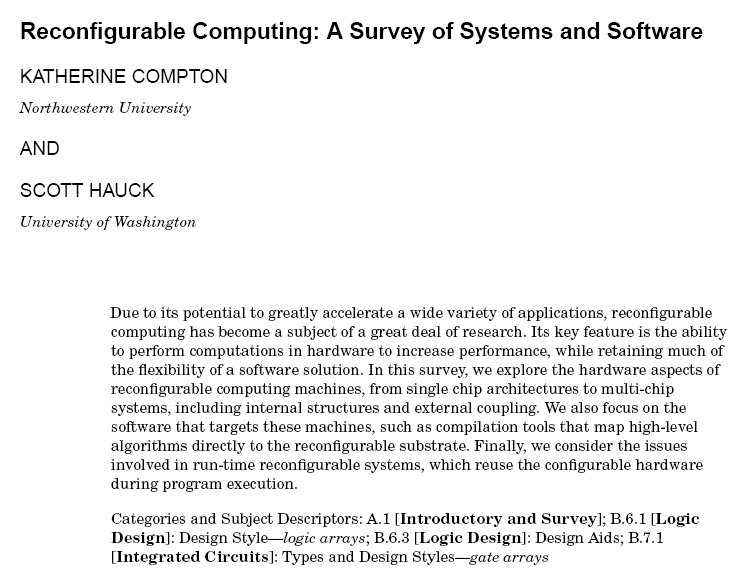 (not specifically examined, but can help you develop insights that help you demonstrate a deeper understanding to problems)
-- End of the Cell Processor case study --
* Compton & Hauck (2002) .“Reconfigurable Computing: A Survey of Systems and Software”  In ACM Computing Surveys, Vol. 34, No. 2, June 2002, pp. 171–210.
Conclusion & Plans
Reading
Hauck, Scott (1998). “The Roles of FPGAs in Reprogrammable Systems” In Proceedings of the IEEE. 86(4) pp. 615-639.
Next lecture:
Amdahl’s Law
Discussion of YODA phase 1
Disclaimers and copyright/licensing details
I have tried to follow the correct practices concerning copyright and licensing of material, particularly image sources that have been used in this presentation. I have put much effort into trying to make this material open access so that it can be of benefit to others in their teaching and learning practice. Any mistakes or omissions with regards to these issues I will correct when notified. To the best of my understanding the material in these slides can be shared according to the Creative Commons “Attribution-ShareAlike 4.0 International (CC BY-SA 4.0)” license, and that is why I selected that license to apply to this presentation (it’s not because I particulate want my slides referenced but more to acknowledge the sources and generosity of others who have provided free material such as the images I have used).
Image sources:
IBM Blade rack (slide 3), IBM blade, Checkered flag – Wikipedia open commons
NASCAR image – flickr CC2 share alike
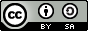